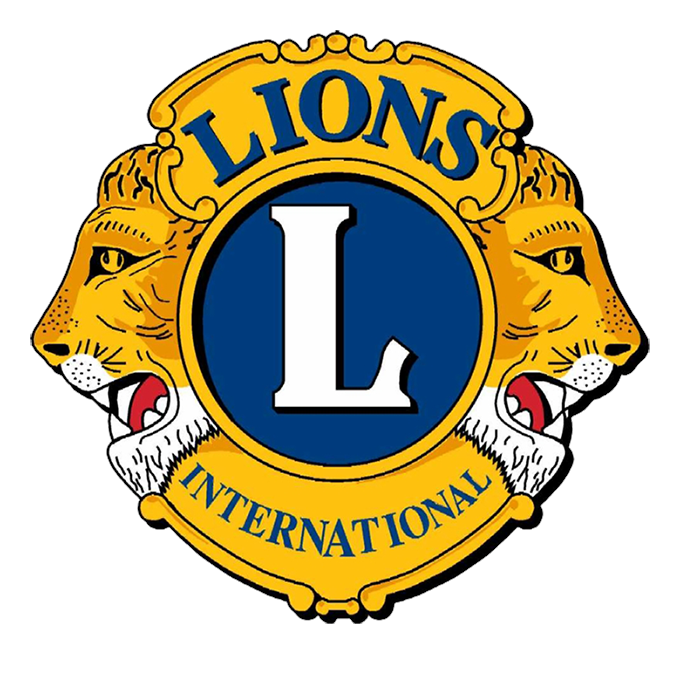 DISTRICT MEETING
JANUARY 2024



LIONS CLUB MARKETING
1
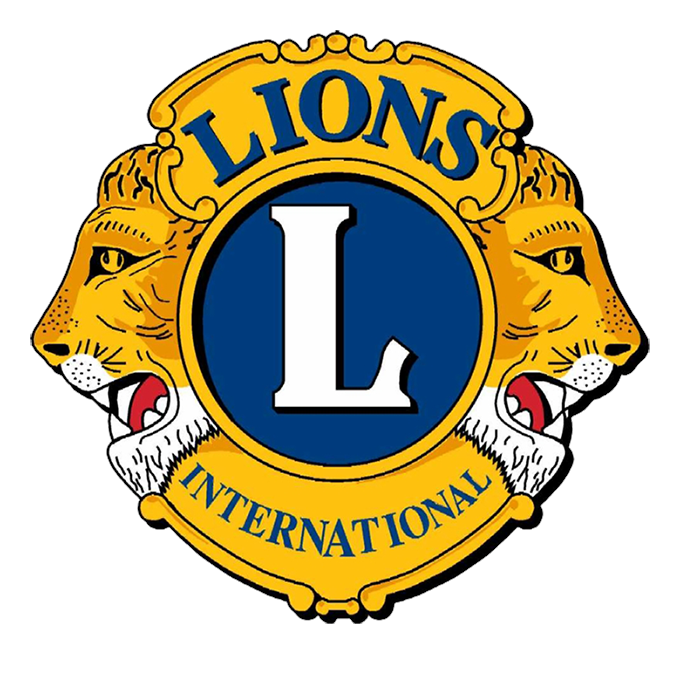 Promoting and marketing your club within your community is essential:


Increasing membership


Raising awareness of your activities


Gaining support from the public


Fundraise from local businesses & organizations


As a professional marketer and Lion, I would like to share some proven
strategies to help your club thrive in your community
2
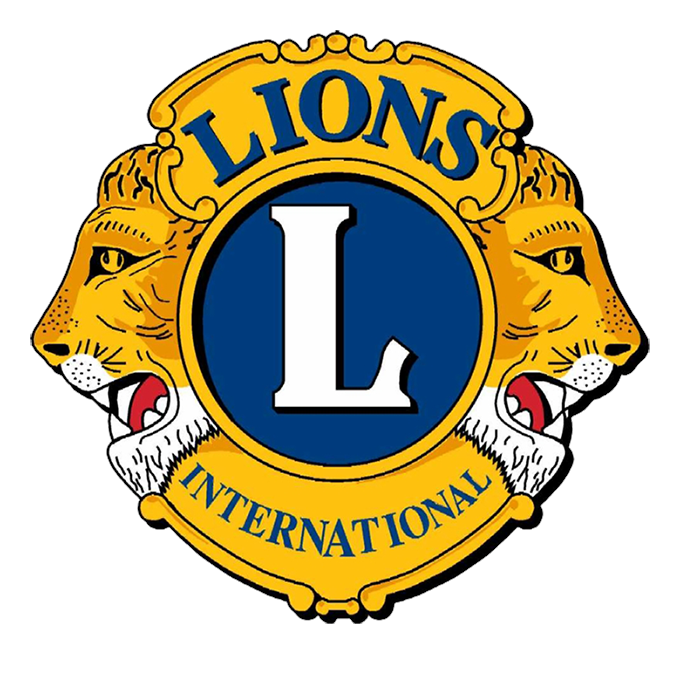 Develop a strong brand identity:
 
Create a unique and memorable logo


Create a slogan and visual theme representing your club's values and mission


Use consistent branding across all promotional materials and online platforms
3
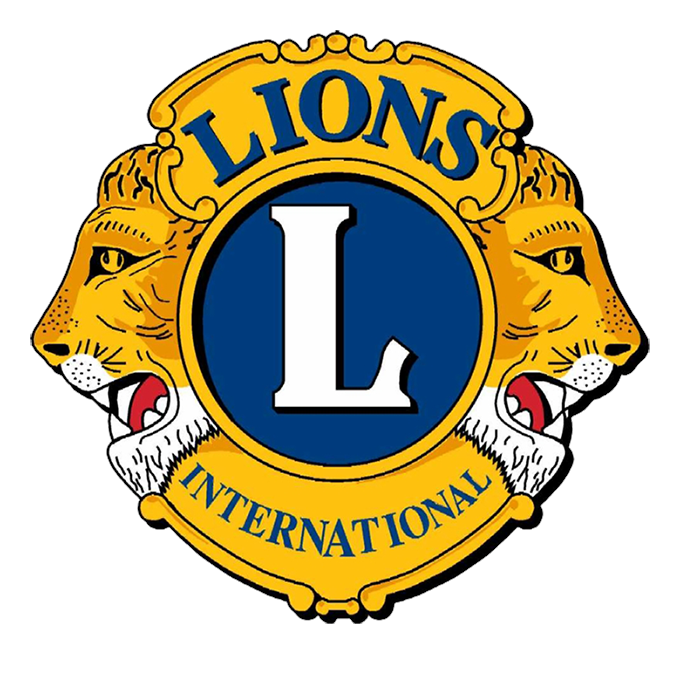 Utilize social media: 

Establish a presence on popular social media platforms


Share regular updates about club activities


Engage your audience and encourage them to spread the word
4
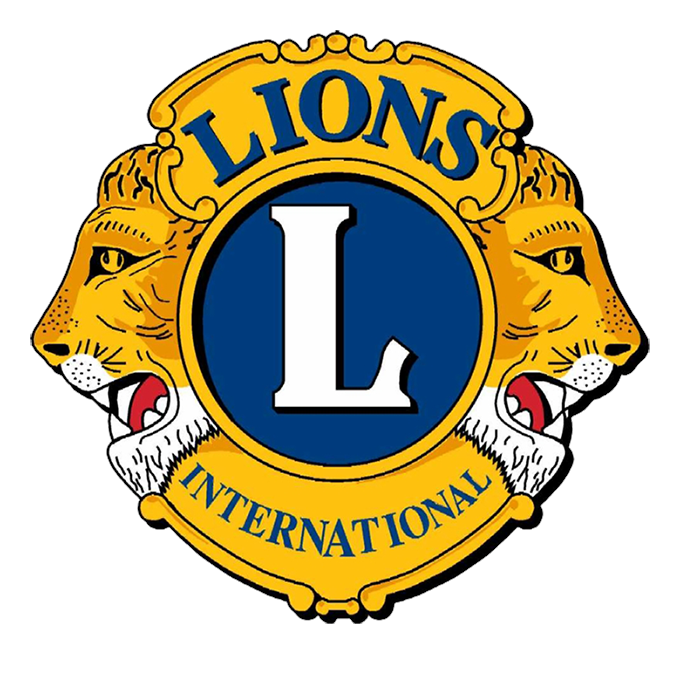 Collaborate with local businesses and organizations: 

Partner with companies and organizations in your community
 	Co-host events, share resources, support each other’s initiatives 


This can create a strong network and increase visibility for your club
5
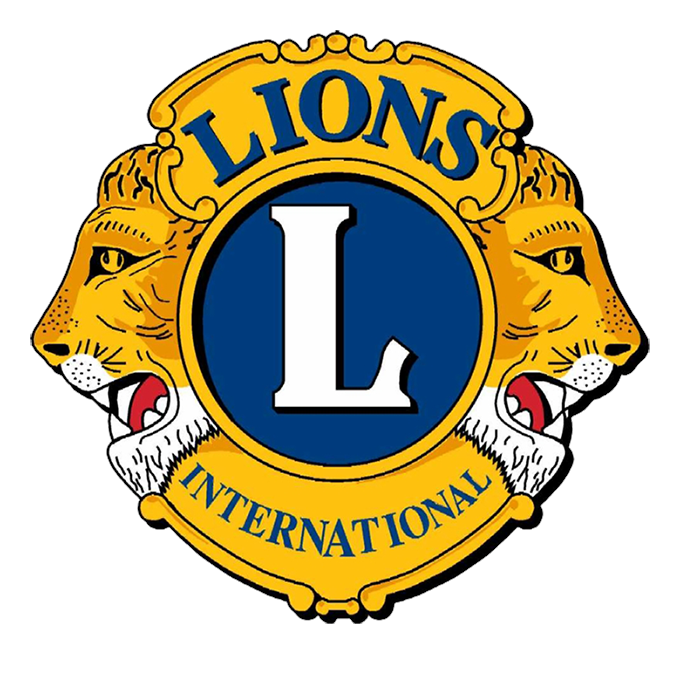 Organize community events: 

Host events that appeal to various age groups and interests in your community
Such as charity runs, workshops, seminars, or family-friendly activities 


This will showcase your club's involvement in the community and attract potential members.
6
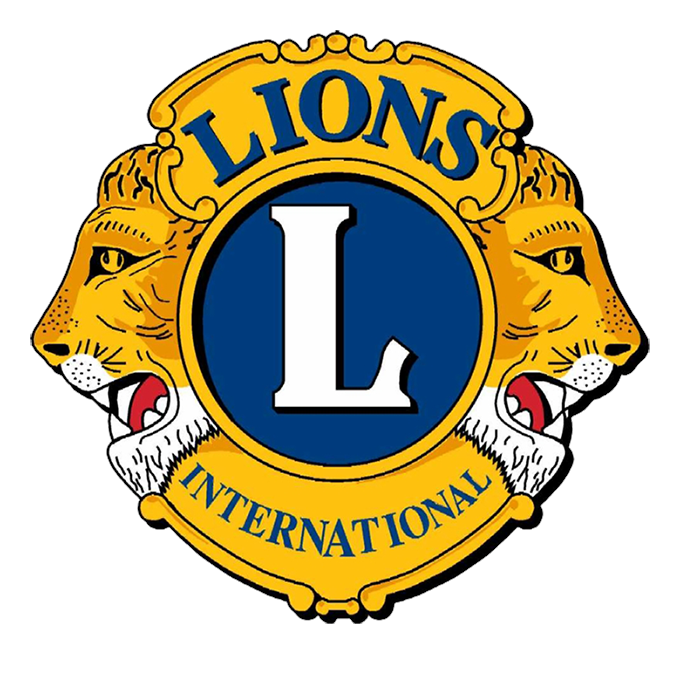 Use traditional media outlets: 

Reach out to local newspapers, radio stations, and TV channels

 Share news about your club's events and accomplishments

 Press releases, interviews, and public service announcements can help generate publicity
7
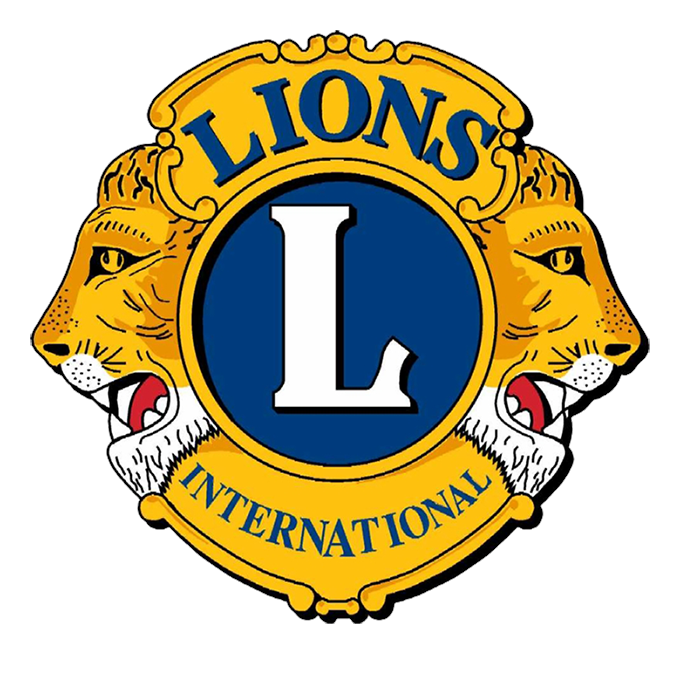 Offer membership incentives: 

Offer incentives, such as discounted membership fees or exclusive benefits

Create a referral program to reward current members for bringing in new members
8
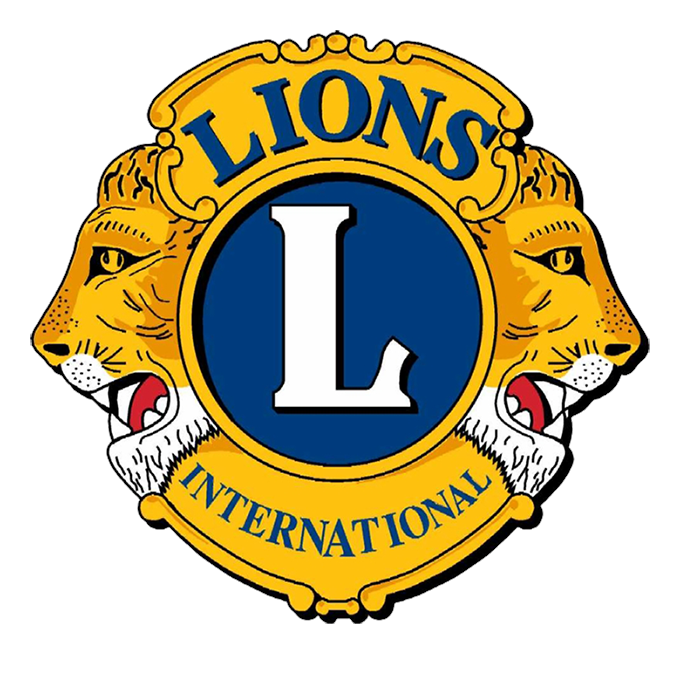 Leverage your members' networks: 

Encourage your club members to promote the club within their personal and professional networks

Word-of-mouth is a powerful marketing tools; personal recommendations can go a long way
9
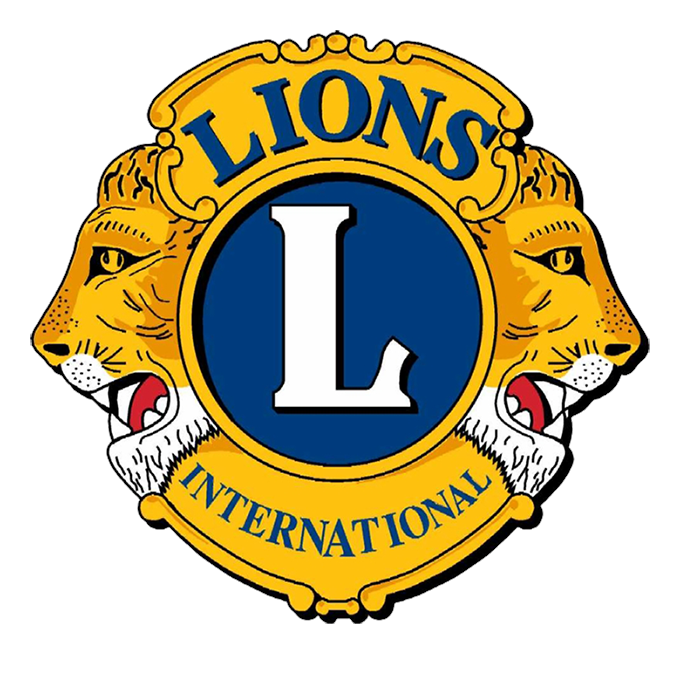 Invest in promotional materials: 

Create high-quality brochures, flyers, banners, and other promotional items

 Distribute at community events, local businesses, and public spaces

 Make sure these materials communicate your club's mission and benefits
10
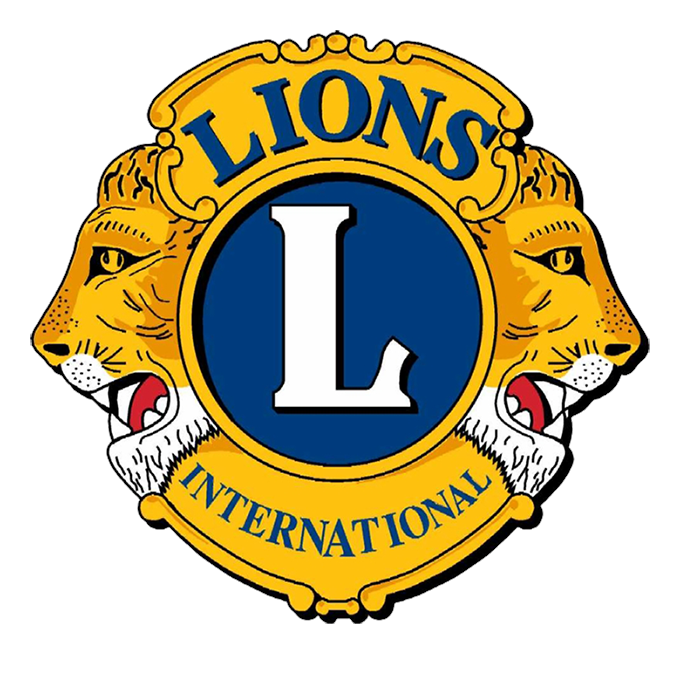 Establish a website: 

Create a user-friendly website that showcases your club's activities, achievements, and events
 
Include a blog with updates and success stories

Make it easy for visitors to sign up for your mailing list and become a member
11
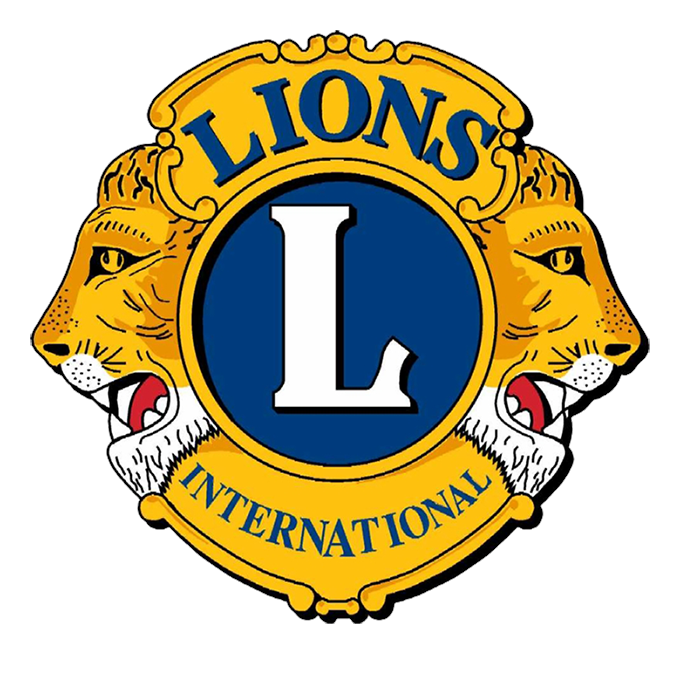 Track and analyze your marketing efforts: 

Regularly assess the effectiveness of your marketing strategies and adjust them as needed

Google Analytics measure website traffic and social media insights to track engagement
12
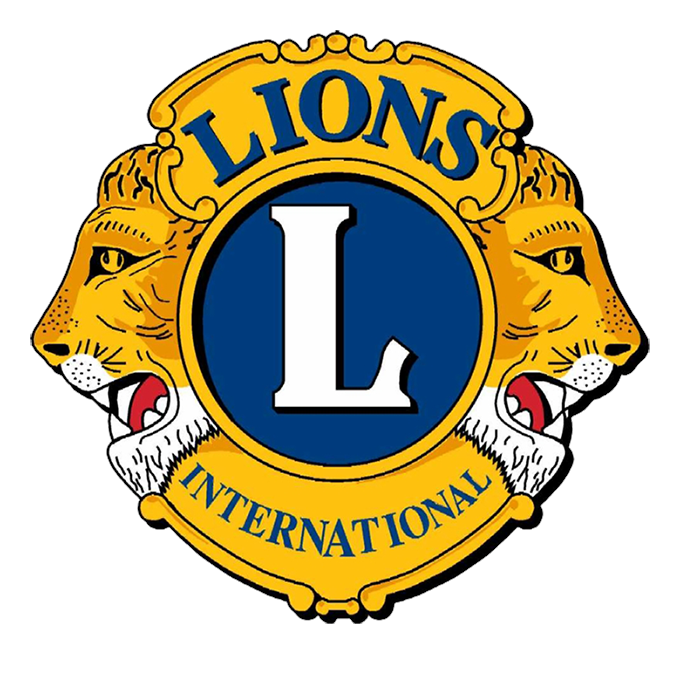 Promoting and marketing your club is an ongoing process 
Staying proactive and adaptive, you can grow your club's presence in your community and attract new members who are passionate about making a difference

WE SERVE
13